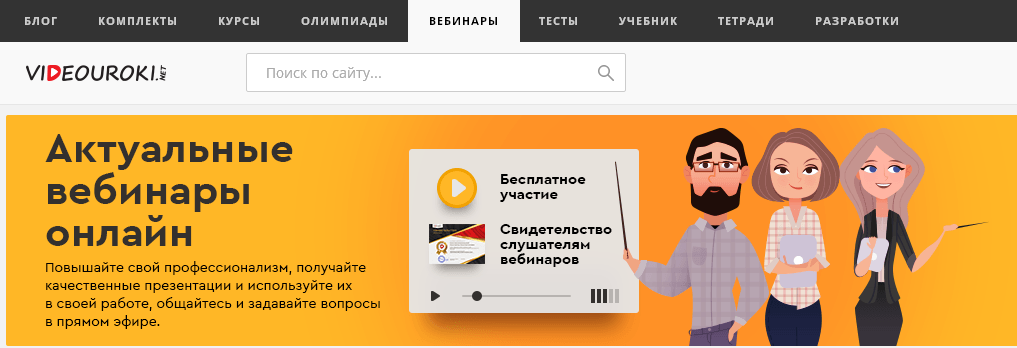 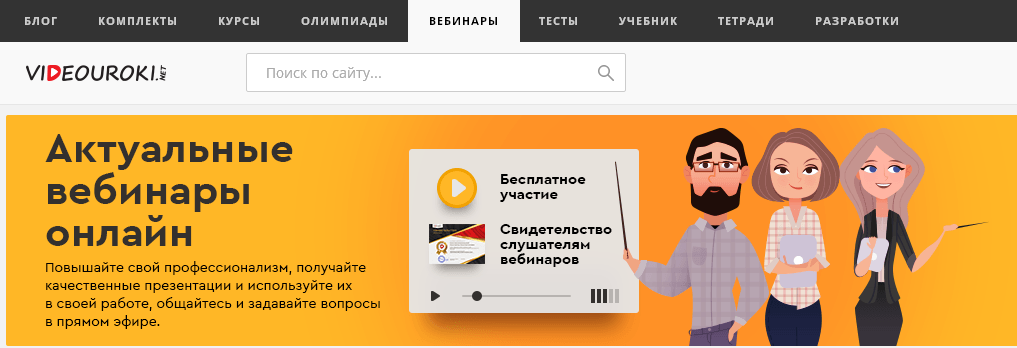 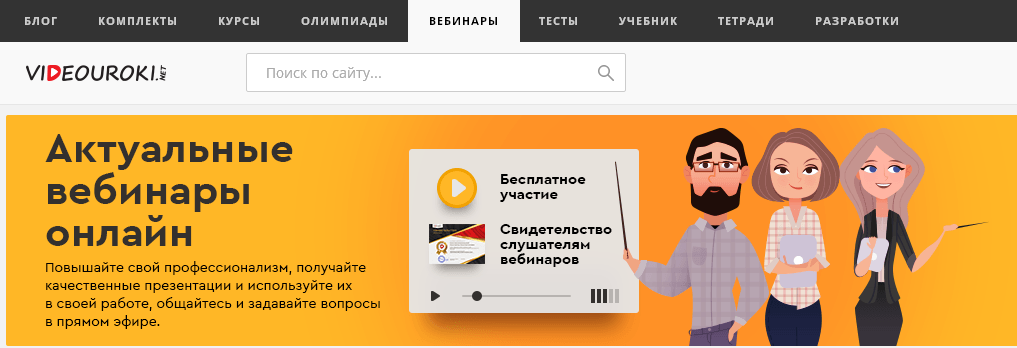 Видеоуроки в интернет – сайт для учителей
Классный руководитель
Учитель-предметник
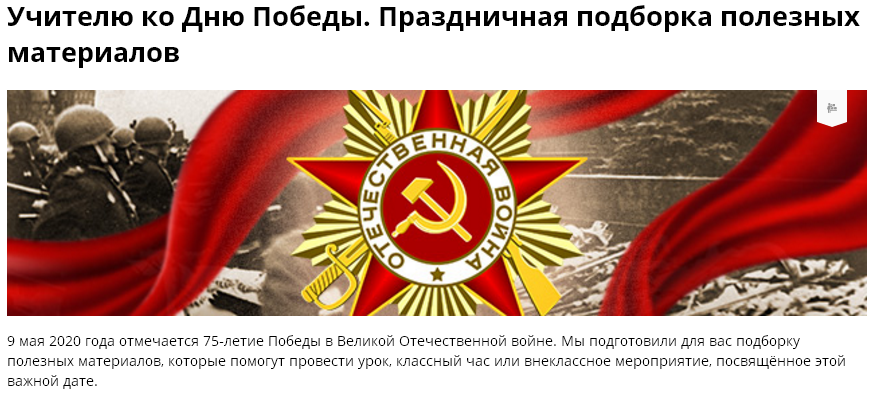 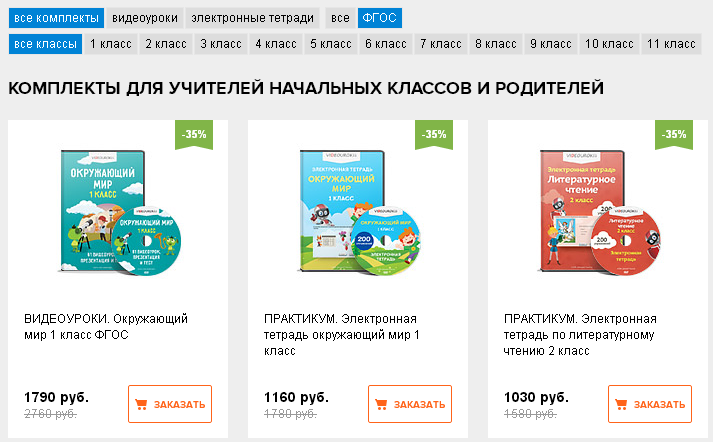 [Speaker Notes: Здравствуйте, коллеги
Предлагаю обратить ваше внимание на отличную образовательную онлайн-платформу, точнее сайт, «видеоуроки в интеренет» - сокращено – видеоурокинэт.
Сайт можно использовать не только как методическую находку, но и для профессионального роста, а также проводятся олимпиады для учеников.]
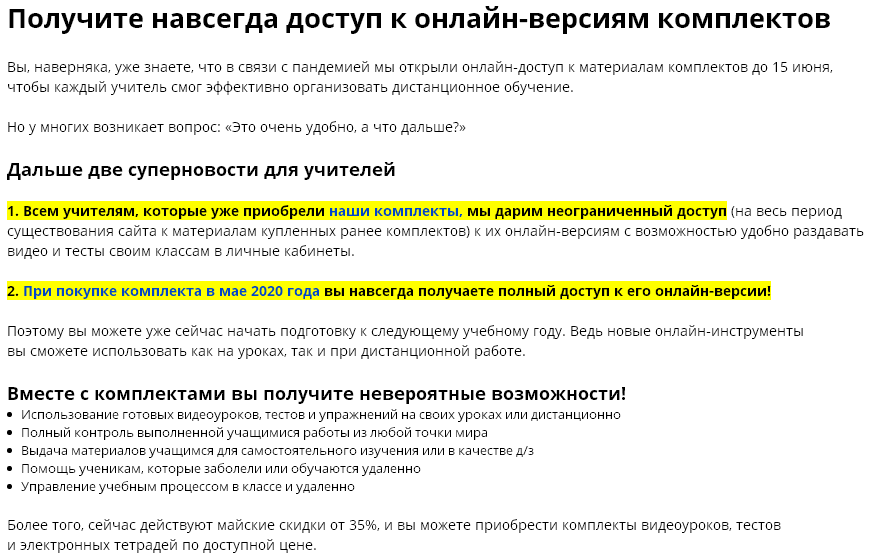 https://videouroki.net
Очень МНОГО ДОСТОИНСТВ…И
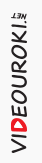 единственный недостаток
[Speaker Notes: Достоинств у данного сайта очень много, но есть ОДИН недостаток – все платно.
Однако, в связи с пандемией они открыли бесплатный онлайн-доступ к материалам комплектов по всем предметов до 15 июня, что позволило мне эффективно организовать дистанционное обучение. Для меня это оказалась просто находка, своего рода спасательный круг в море, внезапно нахлынувшего, дистанта.  
У меня, как и у многих возник вопрос: «Это очень удобно, а что дальше?» 
Дальше, буквально на днях, они выложили две суперновости для учителей. Задерживаться на них я не буду, кого заинтересует, потом можно будет и ознакомиться.]
ЛИЧНЫЙ КАБИНЕТ УЧИТЕЛЯ (ВИРТУАЛЬНЫЙ)
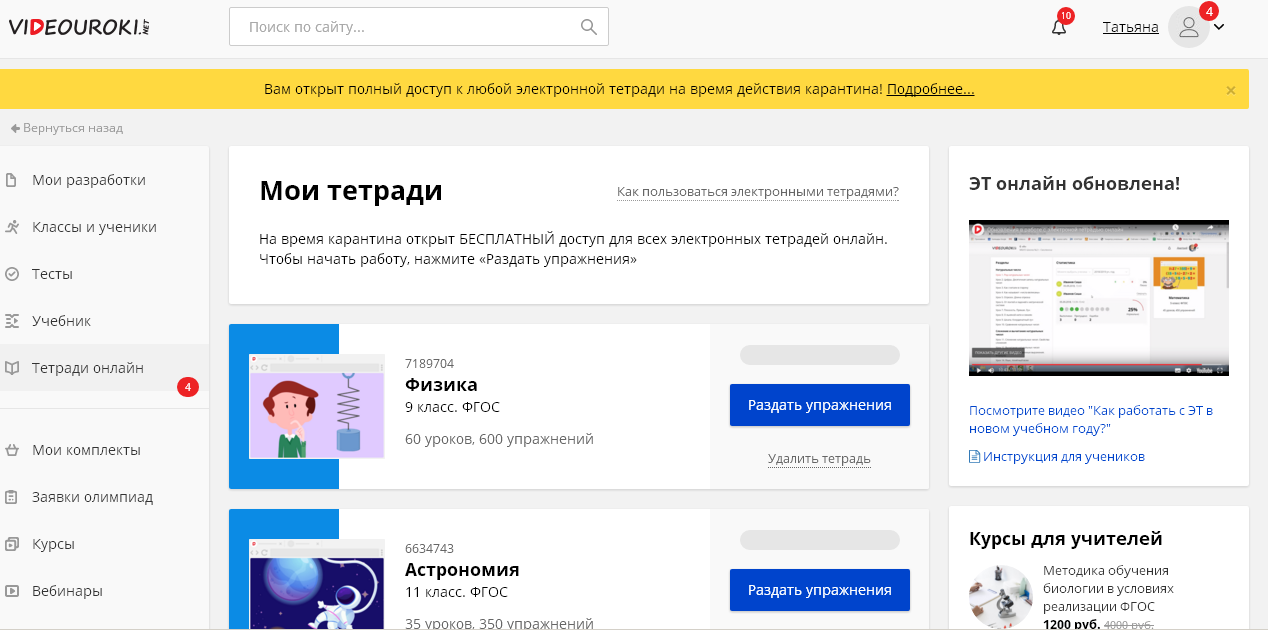 [Speaker Notes: После регистрации на сайте, попадаем в свой личный кабинет. Кабинет учителя.]
ознакомительная информация, в том числе видеофрагменты
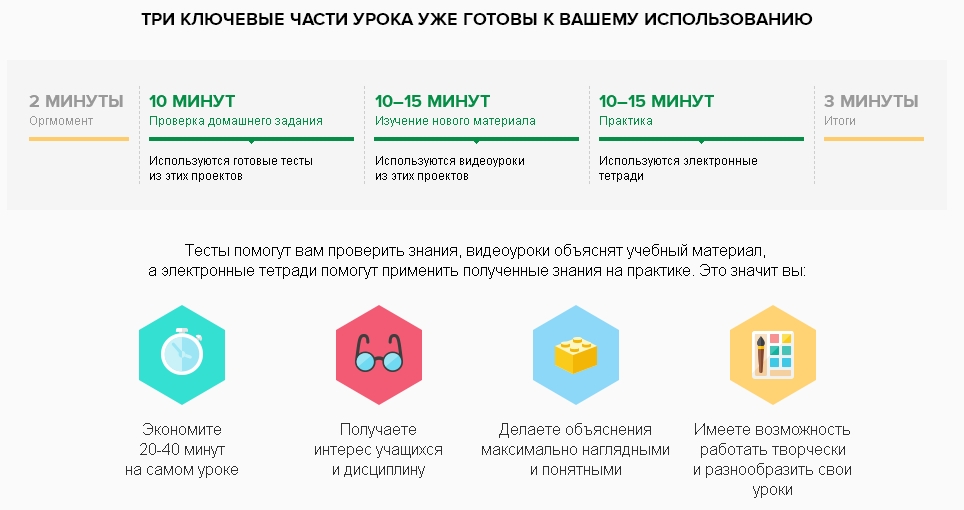 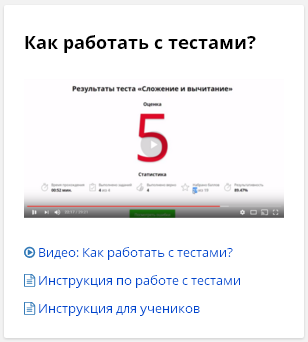 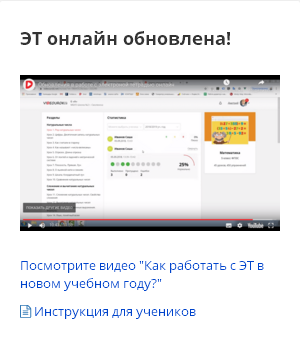 [Speaker Notes: На сайте очень много информации, чтобы понять как все это работает, предусмотрены инструкции, информационные схемы-таблицы, обучающие видеофрагменты, бесплатные 1-2 урока.]
ЛИЧНЫЙ КАБИНЕТ УЧЕНИКА СОСТОИТ ИЗ: ЭТ-ТЕСТЫ ТРЕНАЖЕРЫ, ВИДЕОУРОКИ+КОНСПЕКТЫ, ТЕСТЫ НА ВРЕМЯ (10/)
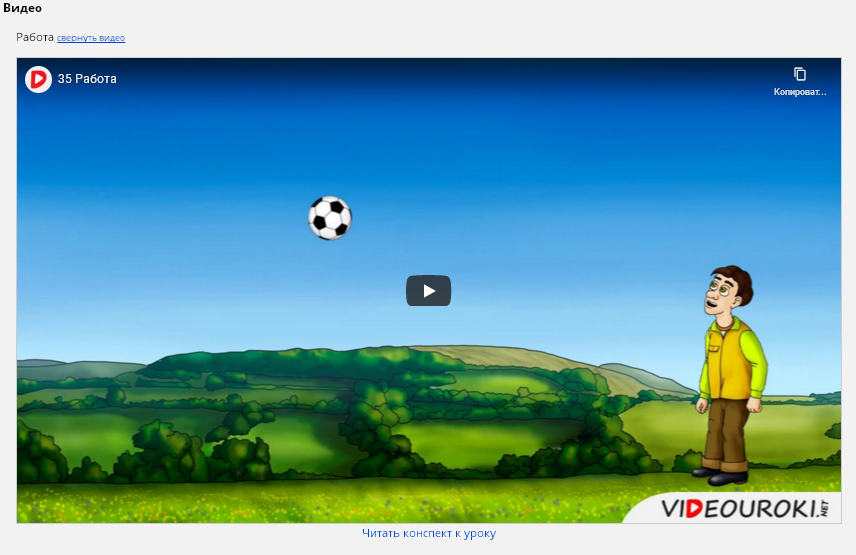 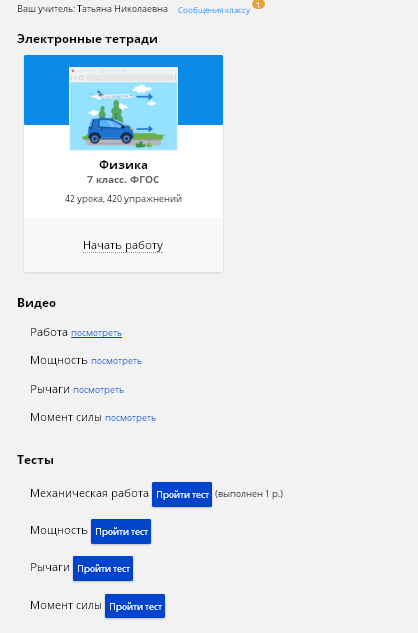 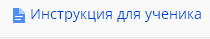 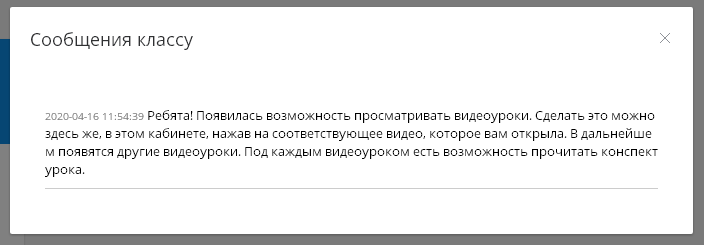 [Speaker Notes: У учеников тоже есть личный кабинет, вход в который они получают от учителя.
В личном кабинете ученика будут отражаться те ресурсы, которые откроет ему учитель. Это и ЭТ, и видеоуроки с конспектами, тесты. У учителя есть возможность написать сообщение классы без обратной связи, что тоже очень удобно.]
ПРОВЕРКА РАБОТ – ВСЕ РЕЗУЛЬТАТЫ В КАБИНЕТЕ УЧИТЕЛЯ
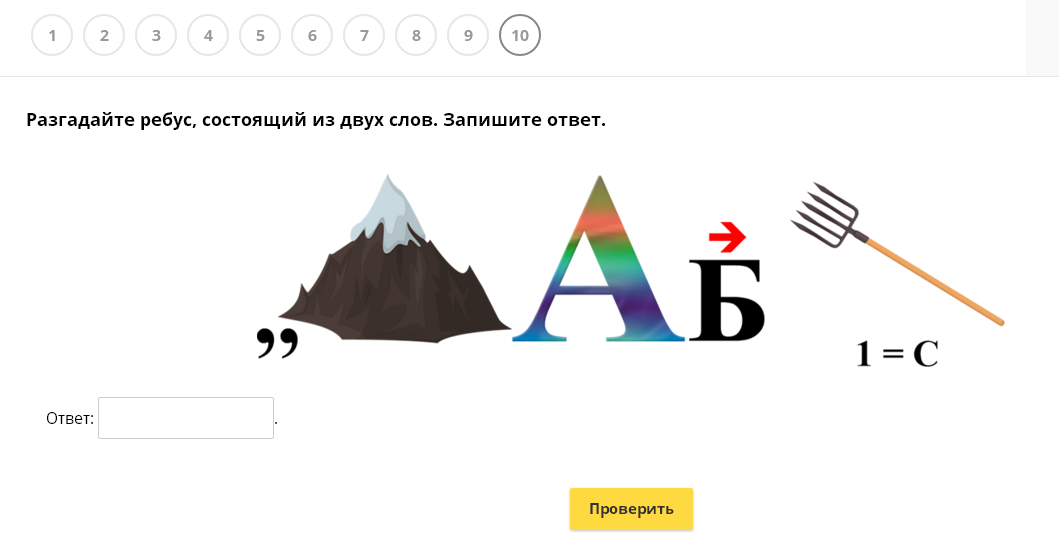 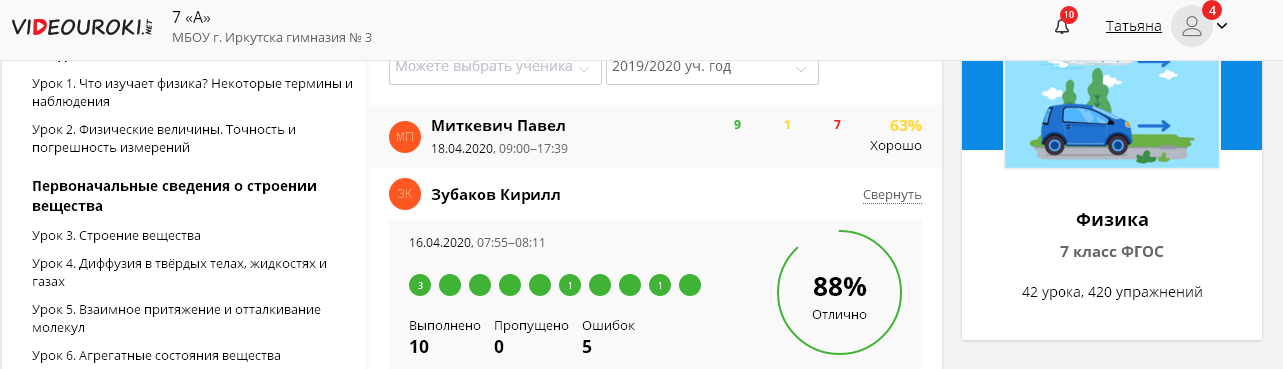 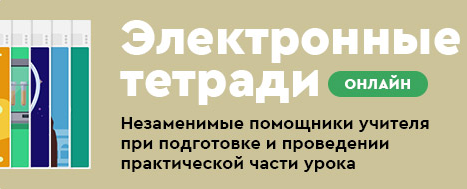 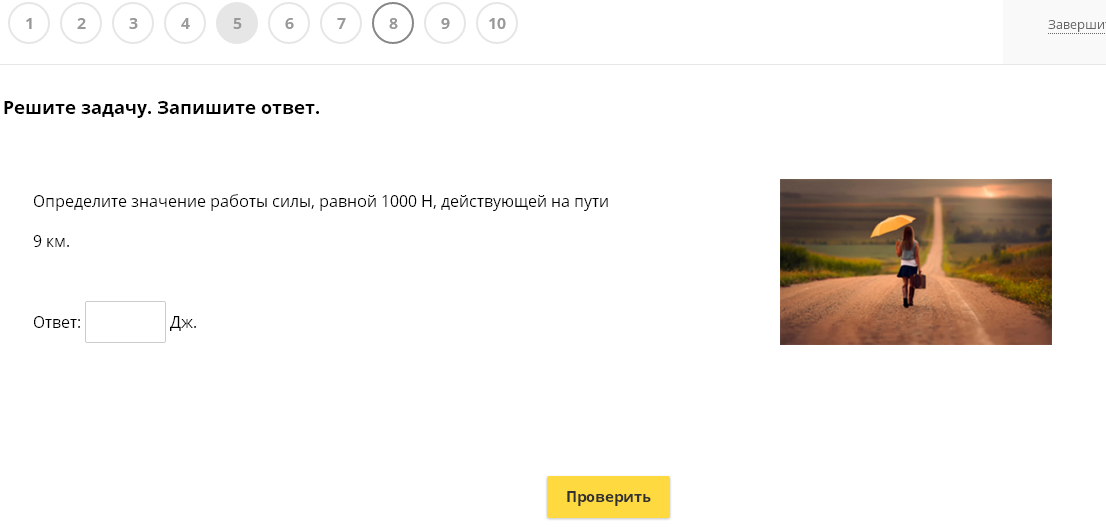 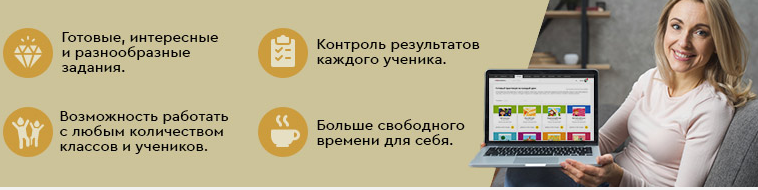 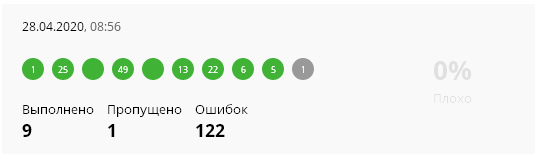 [Speaker Notes: Что представляют собой ЭТ. Они бывают двух видов, оффлайн и онлайн. Сейчас рассказываю и показываю работу с онлайн-тетрадями, которые представляют собой тренажер, содержащий большую базу готовых упражнений различного характера и уровня сложности. Расчетные задания у всех однотиповые, но числовые значения отличаются. Поэтому списать ответ затруднительно.
Самый главный ПЛЮС использования ЭТ это то, что все результаты отражаются в личном кабинете учителя. Сокращается время проверки работ. Есть возможность посмотреть какие задания вызвали наибольшее затруднение у ученика, проанализировать и на уроке отработать.]
ПРОВЕРКА РАБОТ – ВСЕ РЕЗУЛЬТАТЫ В КАБИНЕТЕ УЧИТЕЛЯ
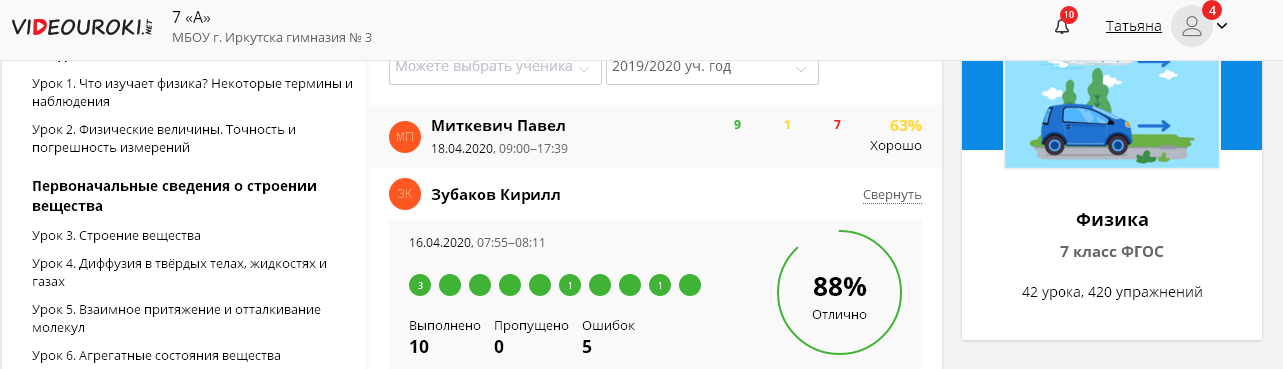 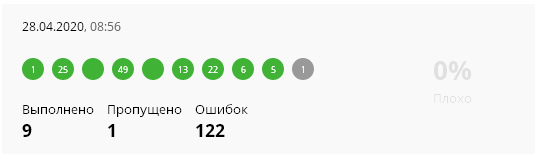 [Speaker Notes: Самый главный ПЛЮС использования ЭТ это то, что все результаты отражаются в личном кабинете учителя. Сокращается время проверки работ. Есть возможность посмотреть какие задания вызвали наибольшее затруднение у ученика, проанализировать и на уроке отработать.]
ПРОВЕРКА РАБОТ – ВСЕ РЕЗУЛЬТАТЫ В КАБИНЕТЕ УЧИТЕЛЯ
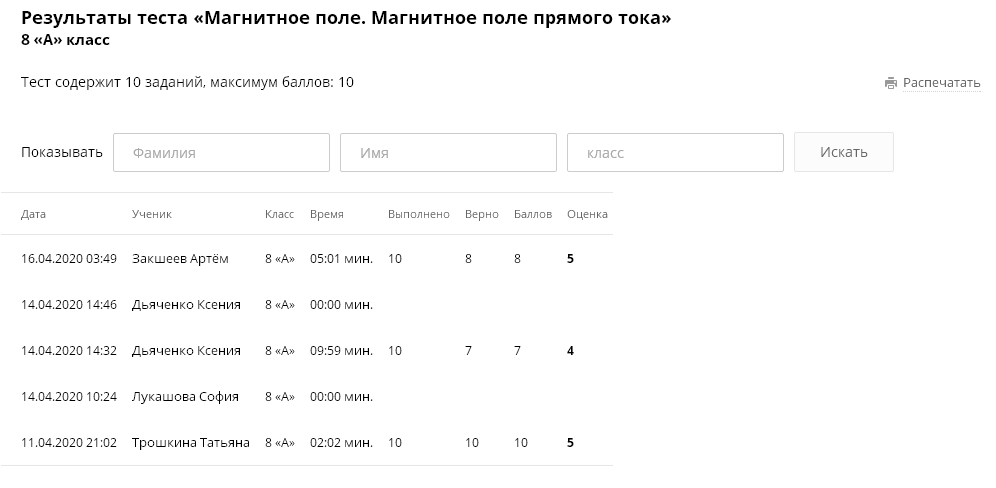 [Speaker Notes: Кроме тренажера ЭТ, есть обычные тесты. Три варианта создания. Первый – это тесты созданные разработчиками сайта. Второй вариант – загрузить свой тест. Третий – тесты, созданные другими пользователями. 
Отличие Теста от ЭТ – время выполнения ограничено. 
После того, как ученик выполнил тест, учитель может посмотреть результат, ошибки.]
Простые механизмы.Рычаги
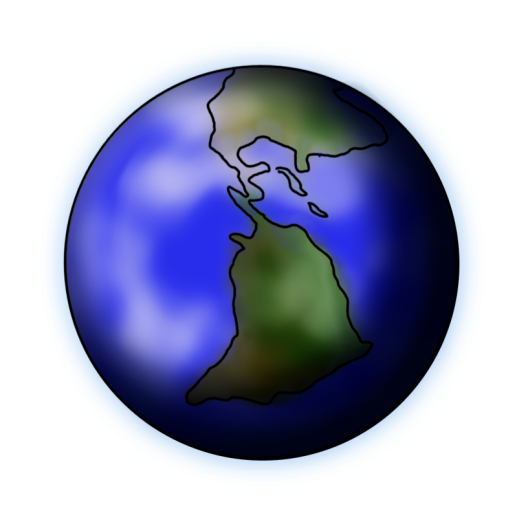 Вера
Знания
В начале урока: отмечаем в чате «+» своё присутствие

В конце урока: в чате пишем «до свидания»
Опыт
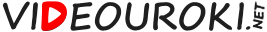 [Speaker Notes: Далее, очень кратко, что представляет собой презентация к уроку (презентаций в открытом доступе нет), только после покупки комплекта.
Это яркие заставки к уроку, цитаты великих ученых. Отмечу сразу, что все можно менять и дополнять.]
ПОСТАНОВКА ЗАДАЧ УРОКА (ФГОС)
Сегодня мы:
узнаем, что такое линза и какую линзу называют тонкой;
1
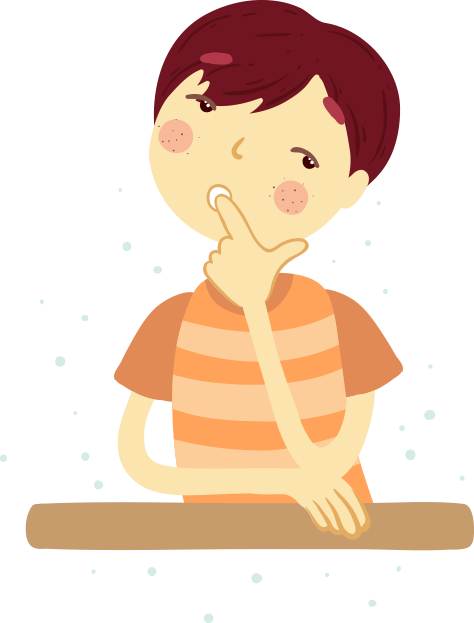 выясним, какие линзы называются собирающими, а какие рассеивающими;
2
познакомимся с основными элементами и характеристиками тонких линз;
выясним, каким особым свойством обладает центр линзы;
узнаем, как ведёт себя параллельный пучок лучей, прошедший через линзу.
3
4
5
[Speaker Notes: К каждому уроку продуманы задачи]
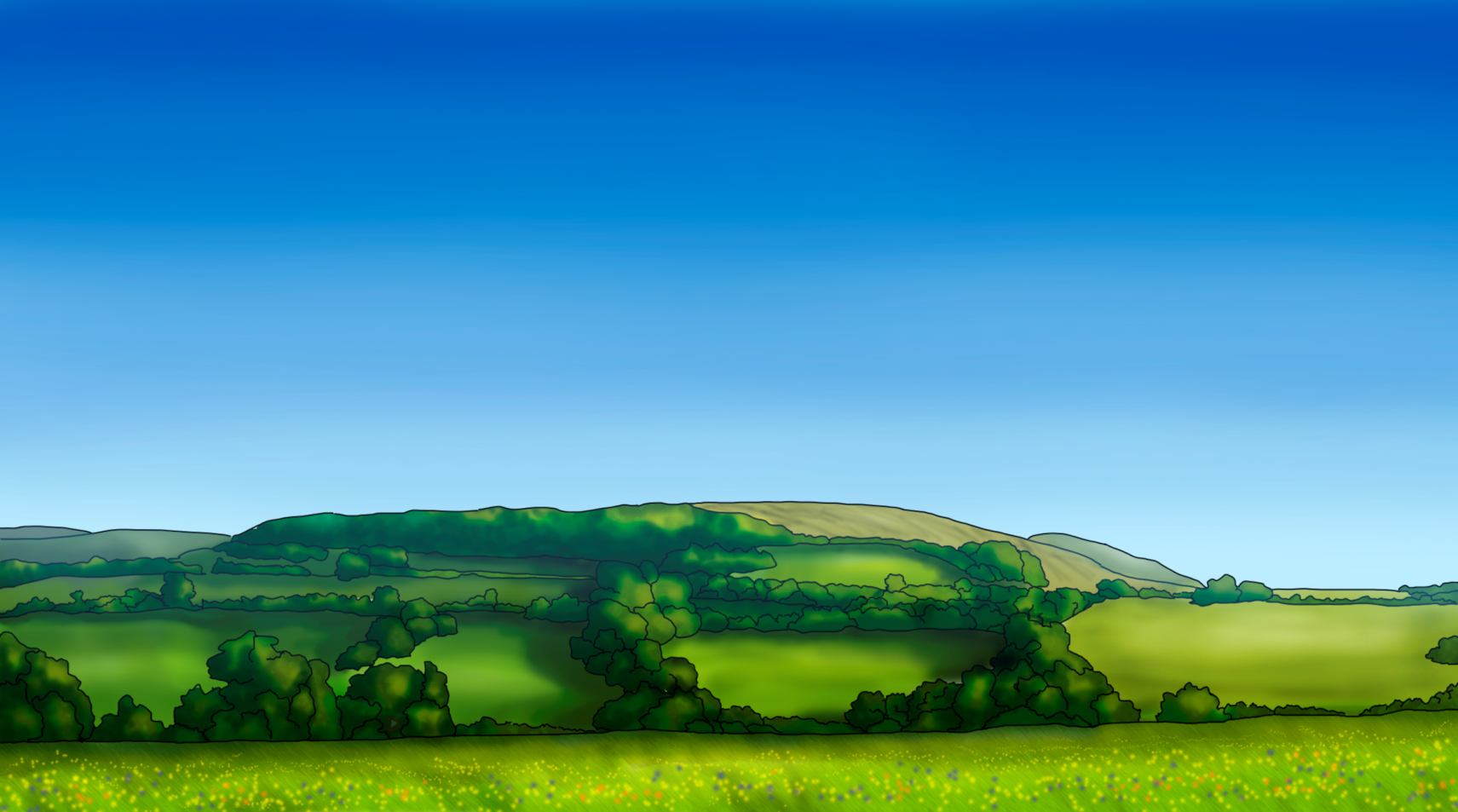 КРАСОЧНЫЕ И НАГЛЯДНЫЕ АНИМАЦИИ и ИЛЛЮСТРАЦИИ
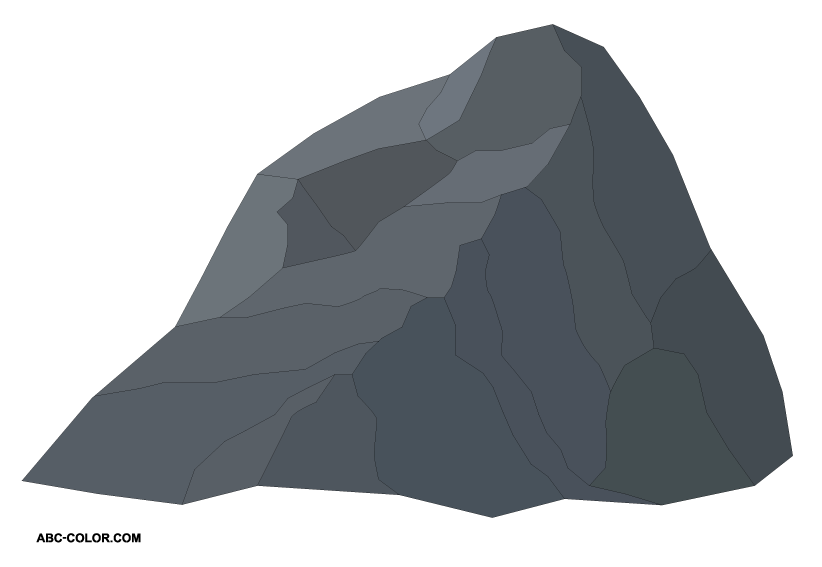 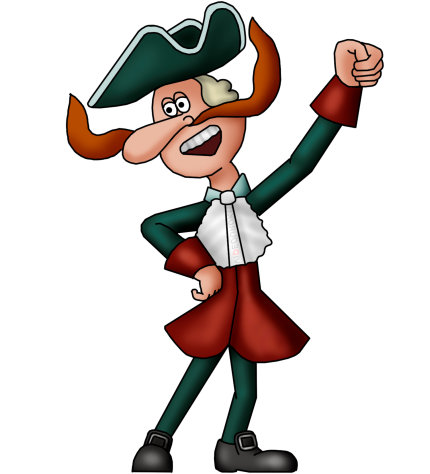 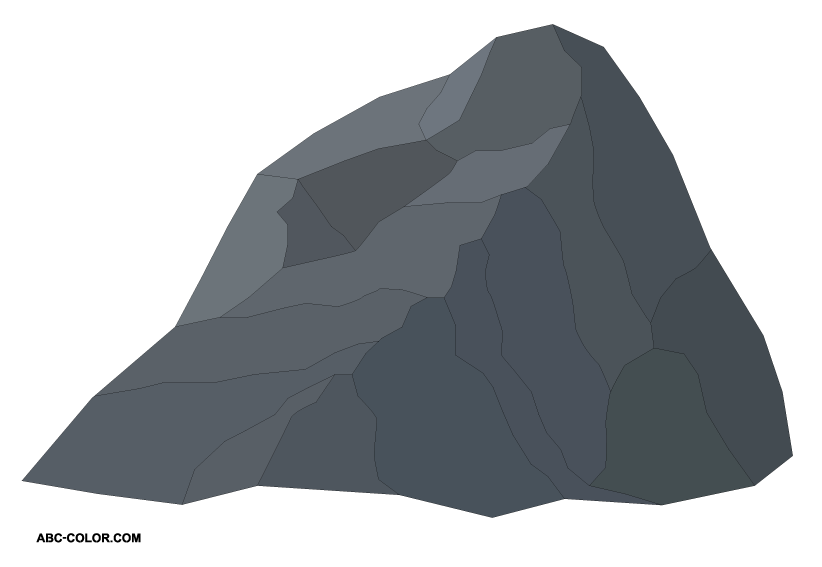 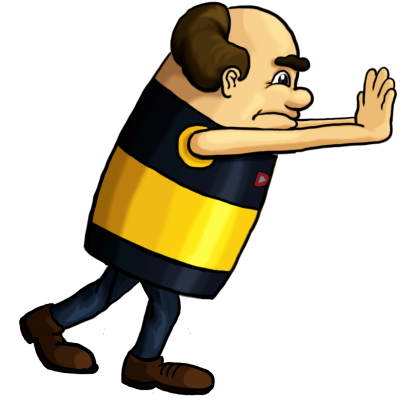 [Speaker Notes: Слайды презентации содержать красочную и наглядную анимацию]
НАГЛЯДНЫЕ И КРАСОЧНЫЕ  ИЛЛЮСТРАЦИИ
Простые механизмы в быту
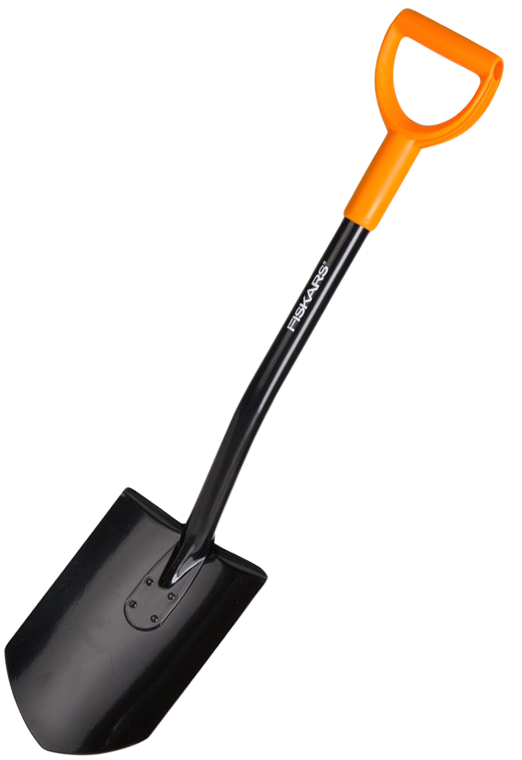 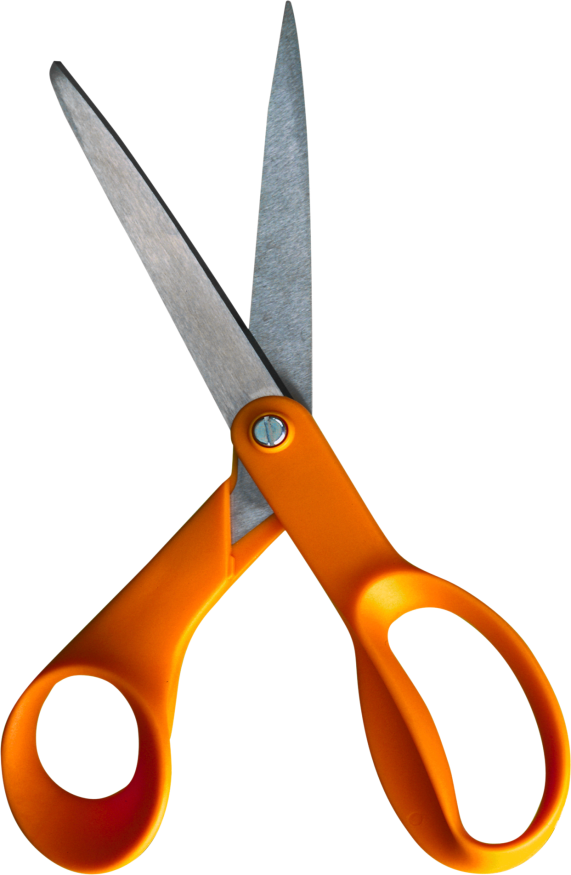 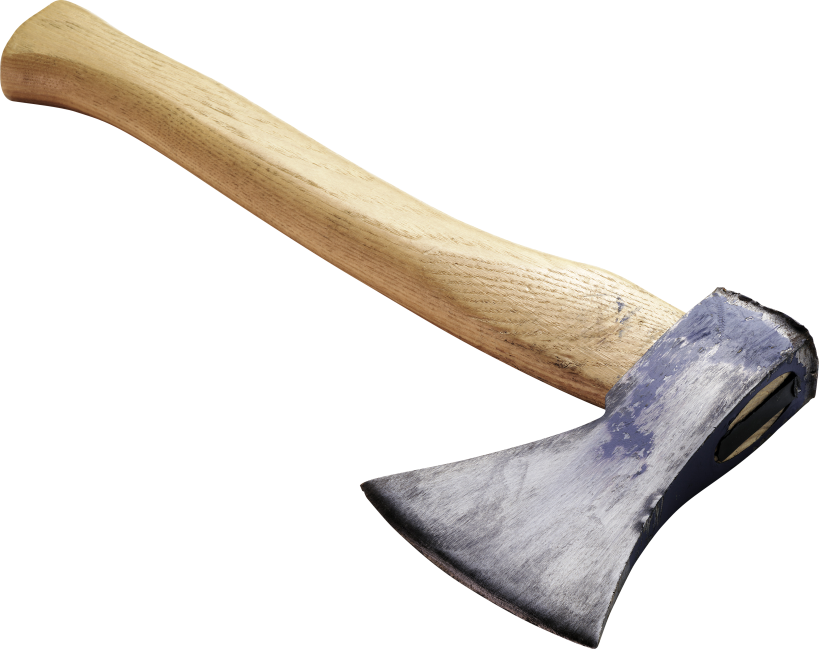 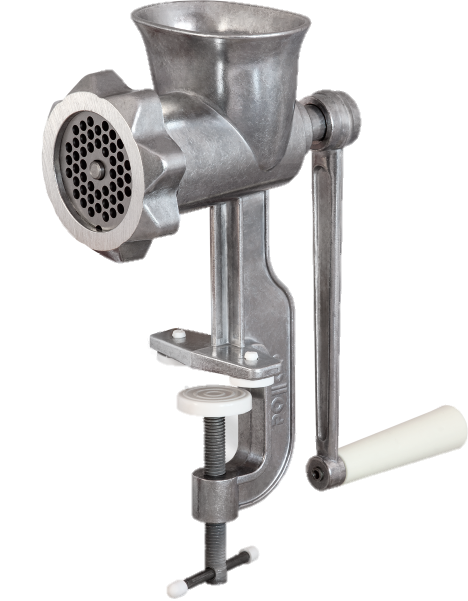 [Speaker Notes: иллюстрации]
Для ответа на этот вопрос, давайте рассмотрим простой пример.
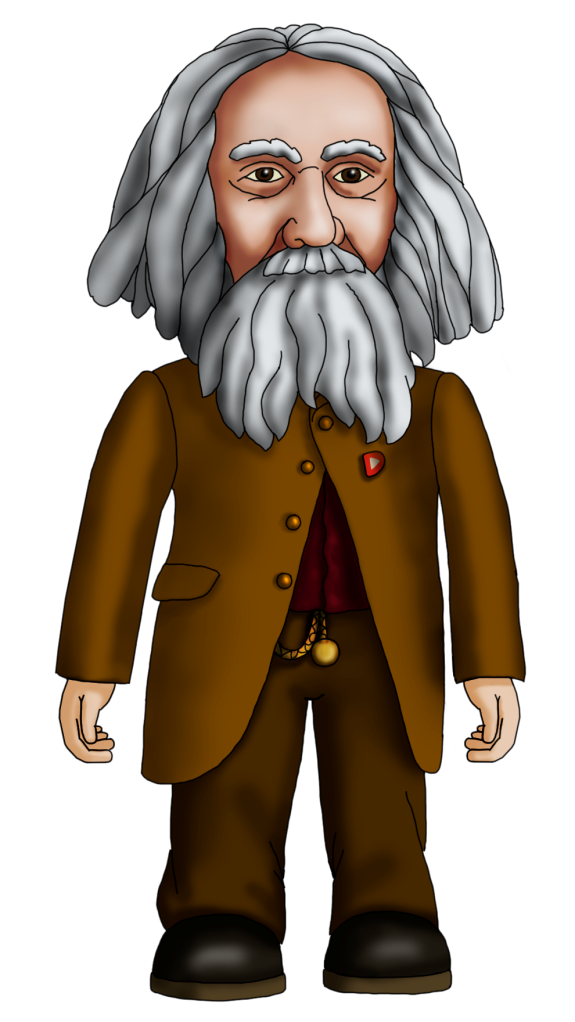 А зачем нам нужны простые механизмы?
ВИРТУАЛЬНЫЙ ДИАЛОГ: УЧИТЕЛЬ-УЧЕНИК
[Speaker Notes: Виртуальный диалог учитель-ученик]
Простые механизмы — 
это приспособления, 
служащие для  
преобразования силы.
(получить выигрыш…)
НАГЛЯДНЫЕ И ПОНЯТНЫЕ ОБЪЯСНЕНИЯ
[Speaker Notes: Наглядные и понятные объяснения]
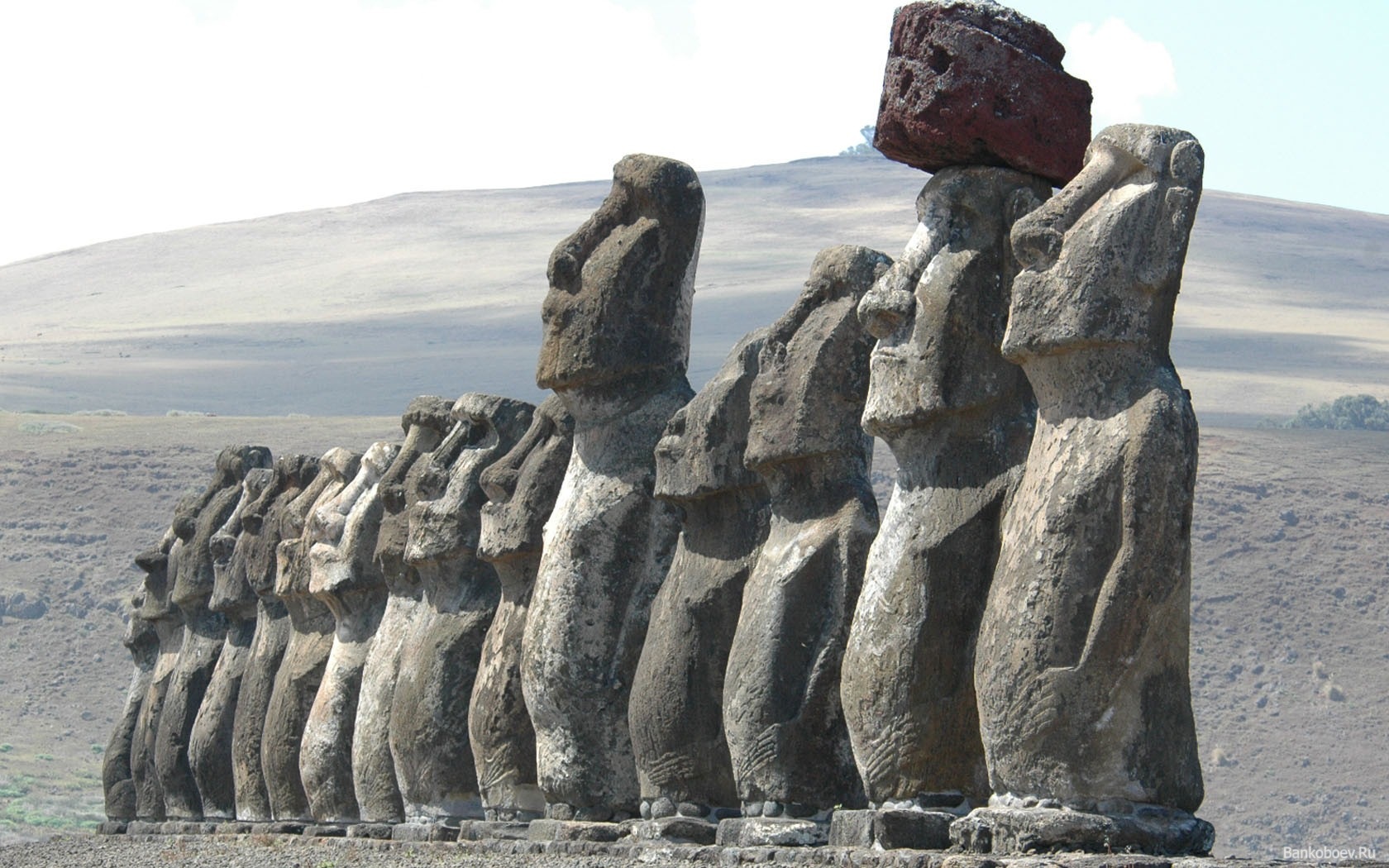 ПОЗНАВАТЕЛЬНЫЙ МАТЕРИАЛ
[Speaker Notes: Много познавательного материала]
ВИРТУАЛЬНАЯ ЛАБОРАТОРИЯ
8 Н
[Speaker Notes: Самое важное на уроках физики это опыт, именно то , что больше всего ждут ребята. Пыталась в зуме включать видео, но ребята сказали, что у всех по-разному отображается…поэтому вот такая, как я ее называю, виртуальная лборатория очень даже выручает.]
ВИРТУАЛЬНАЯ ЛАБОРАТОРИЯ
8 Н
ВИРТУАЛЬНАЯ ЛАБОРАТОРИЯ
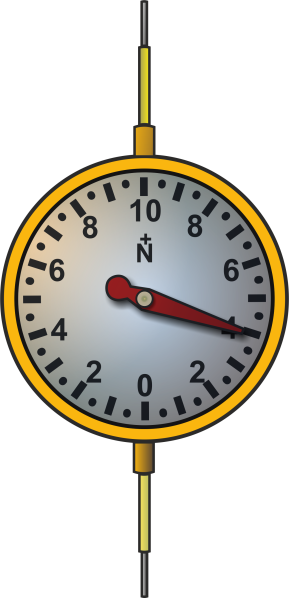 8 Н
ВИРТУАЛЬНАЯ ЛАБОРАТОРИЯ
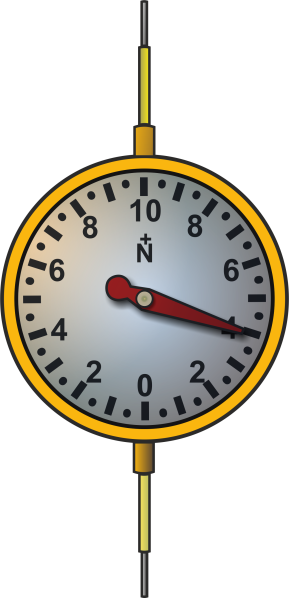 8 Н
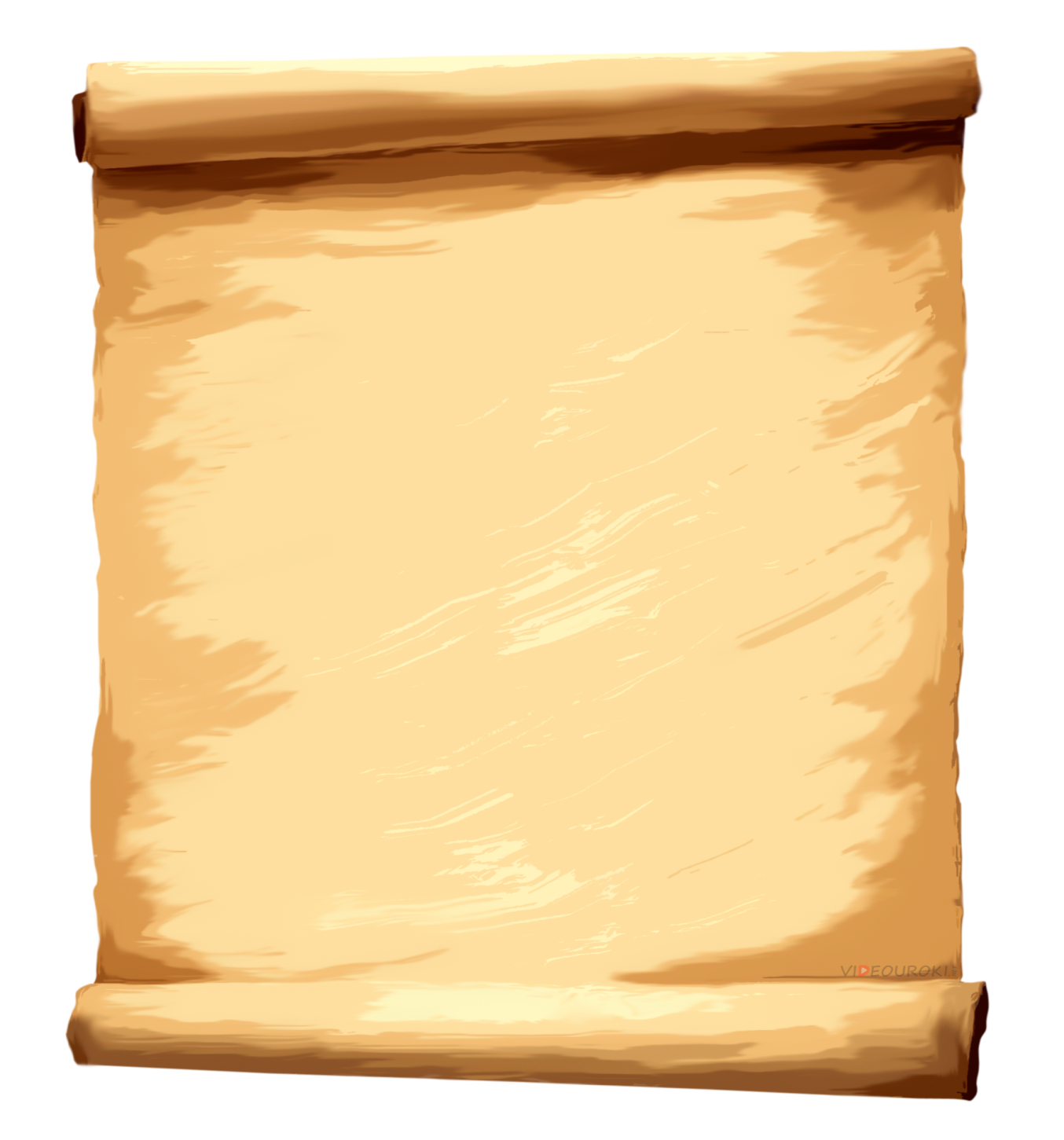 ИТОГИ УРОКА - РЕФЛЕКСИЯ (ФГОС)
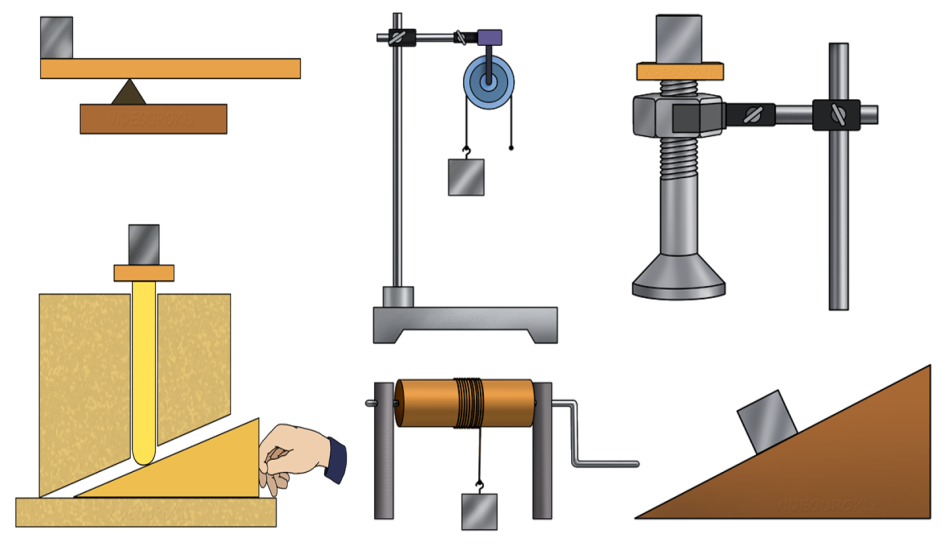 Основные выводы
Простые механизмы служат для преобразования механического действия на тело, позволяя изменить точку приложения силы, ее модуль и направление.
Рычаг — это любое твердое тело, которое может поворачиваться относительно неподвижной опоры или оси.
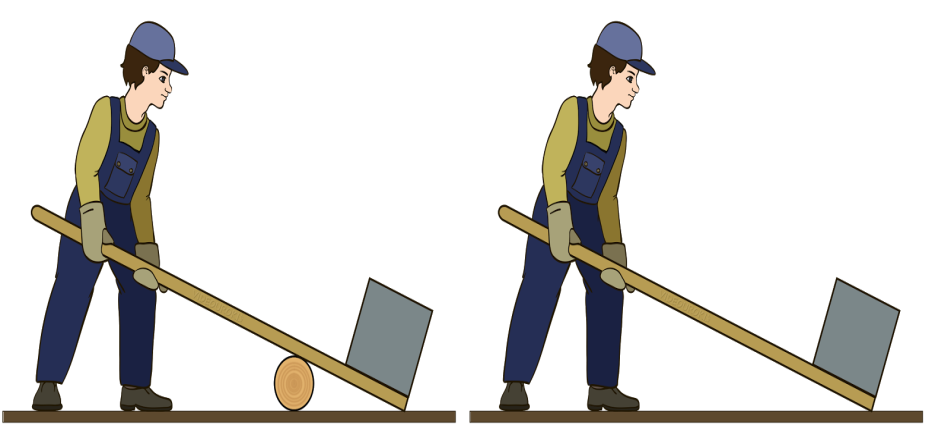 Рычаг
Первого рода
Второго рода
[Speaker Notes: И в конце слайды с итогами урока.]
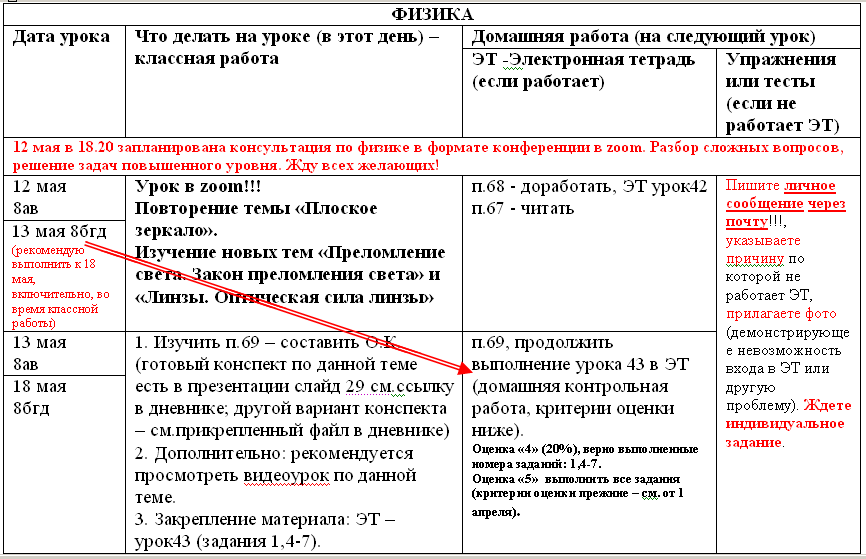 ИЗ ОПЫТА: ФАЙЛ-ИНСТРУКЦИЯ
[Speaker Notes: В конце выступления немного из собственного опыта работы:
1) Разрабатываю инструкцию иначе план работы на каждые две недели. Очень актуально, когда не работает дневник.]
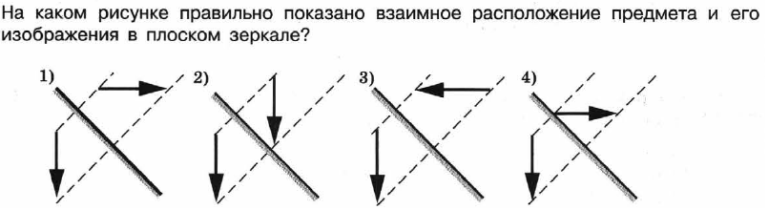 ИЗ ОПЫТА: соревновательный метод
ЗАПИШИТЕ ОТВЕТ (ЦИФРА/ЧИСЛО) В ЧАТЕ
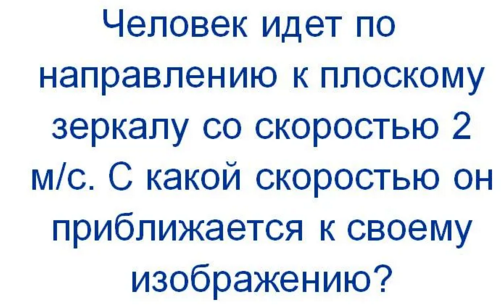 Человек приближается к своему изображению в два раза быстрее (скорость сближения), т.е. vсб=2vч=2vз, так как изображение человека приближается к зеркалу с такой же скоростью vз=2м/с. Ответ: vсб= 4 м/с
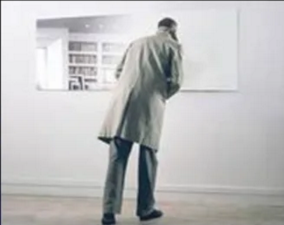 [Speaker Notes: Во время урока использую совревновательный метод опроса, который позволяет хоть как-то активизировать деятельность ребят по ту сторону экрана. Включаются многие, потому как у большинства ребят психологический барьер на микрофон и камеру, а написать в чате гораздо проще.]
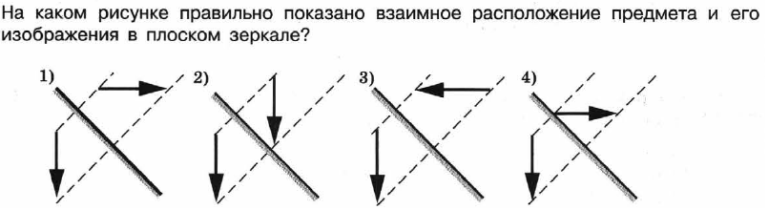 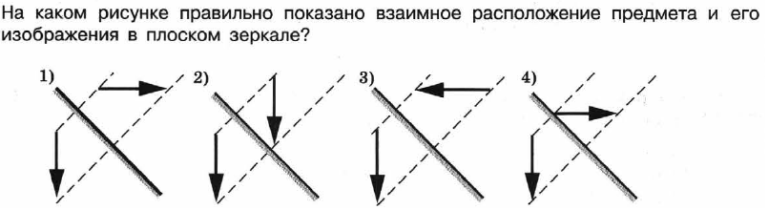 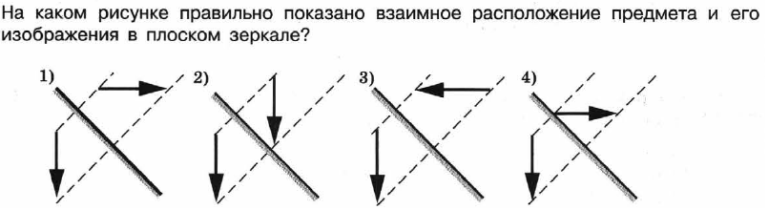 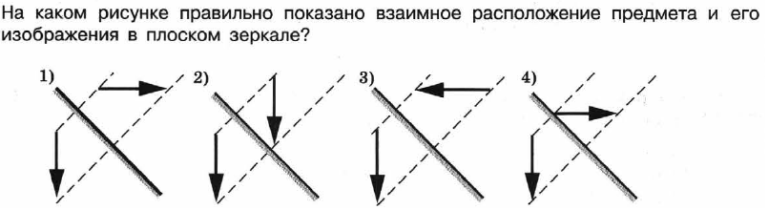 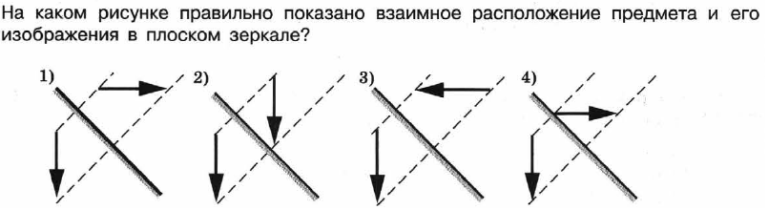 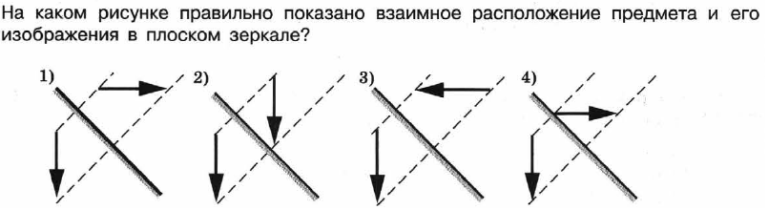 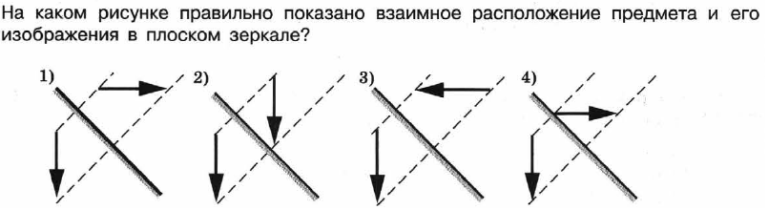 ЗАПИШИТЕ ОТВЕТ (ЦИФРА/ЧИСЛО) В ЧАТЕ
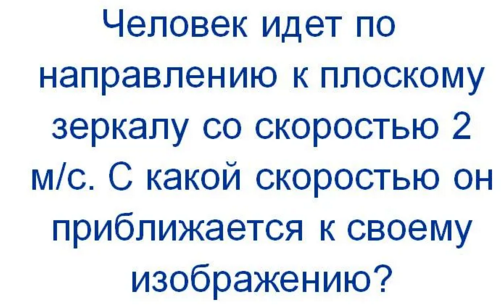 Человек приближается к своему изображению в два раза быстрее (скорость сближения), т.е. vсб=2vч=2vз, так как изображение человека приближается к зеркалу с такой же скоростью vз=1м/с. Ответ: vсб= 2 м/с
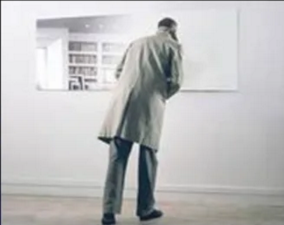 1
[Speaker Notes: Для того, чтобы ответы не передавали из класса в класс, числа в заданиях меняю.]
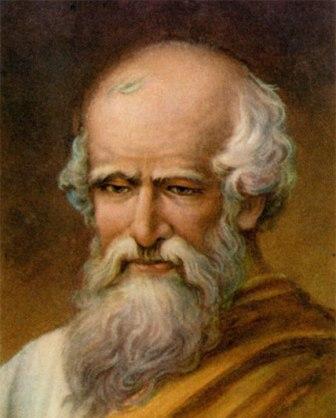 Дайте мне точку опоры, и я переверну Землю!
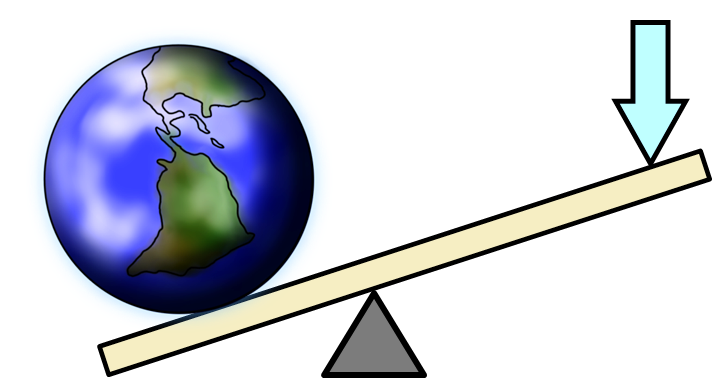 Архимед
СПАСИБО ЗА ВНИМАНИЕ
[Speaker Notes: На этом у меня все. Спасибо за внимание.]